ÇOCUK VE MÜZİK
Dr.S.Seda BAPOĞLU DÜMENCİ
Haftalık Ders İçerikleri
1. Hafta
Müziğin Tanımı ve Önemi 
2. Hafta
Müzikle İlgili Temel Kavramlar
3. Hafta
Müzikte Yaklaşımlar
4. Hafta
Çocuk gelişiminde müziğin önemi
5. Hafta
Çocuğun müzik gelişiminde etki eden faktörler
6. Hafta
Müzikte kullanılan teknikler
7. Hafta
Müzik örnekleri
8. Hafta
Müzik aktivitelerinde kullanılan materyaller 
9. Hafta
Çocuklara dinleme becerisi kazandırmak
10. Hafta
Müzik aktivitelerinde Uygulayıcının rolü
11. Hafta
Farklı yaşlardaki çocuklar için müzik etkinlikleri
12. Hafta
Farklı yaşlardaki çocuklar için müzik etkinlikleri
13. Hafta
Özel gereksinimli çocuklar için müzik aktiviteleri
14. Hafta
Özel gereksinimli çocuklar için müzik aktiviteleri
13. Hafta:Özel gereksinimli çocuklar için müzik aktiviteleri
Özel gereksinimli birey; doğum öncesi, doğum sırası ve doğum sonrasında, gelişim sürecinde oluşan çeşitli nedenlere bağlı olarak; bilişsel, dil, hareket, fizik, sosyal ve duygusal gelişimlerinde ölçme araçlarıyla ölçülebilen düzeyde yetersizlik, yavaşlama, gerileme veya ileride olma sonucunda yaşıtlarına göre farklı özellikler gösteren ve normal eğitim programlarından yararlanamayan, kısmen yararlanan veya yararlandığı halde destek programları ile eğitimlerini devam ettirebilen bireylerdir (Baykoç, 2015:20)
Genellikle her birey müziğe ilgi duyar. Bireydeki müziksel zekâ, müziğe ilginin şekli, yönü ve derecesi, müzik yeteneği ya da müzikalite olarak gelişir, biçimlenir ve olgunlaşır. Çuhadar’a (2006) göre, ses (ezgi), ritim (süre), tempo (hız), nüans (gürlük), armoni ve müzik formları gibi müziğin çeşitli öğelerini kolaylıkla ayırt etmek ve bellekte tutmak, besteleme, çalma ve söyleme, müziksel bir dilin kullanımı gibi boyutlarda başarı, müzik zekasını belirleyen unsurlardır.
Müzik sanatında kuramdan (teoriden), yaratmaya (bestelemeye) ve uygulamaya (seslendirmeye) uzanan bilgi ve becerileri kazandıran okullardan (Say, 2002:302) birine devam etmek isteyen ya da müzik eğitimcisi olmak isteyen özel gereksinimli bireyler olabilir. Özel gereksinimli bireyler sınıflandırmasında zihinsel yetersizliği olan bireylerin dışında kalan özel gereksinimli bireyler, zekâ gelişimi yönünden akranları ile aynı seviyededir. Hatta bazı özel gereksinimli bireylerin müzik zekâsı ve yeteneği yönünden akranlarından daha yüksek performansa sahip oldukları belirtilmektedir.
SADECE EĞİTİM ARACI DEĞİL, İLETİŞİM ARACI DA…
Müziği “eğitim aracı” olarak düşündüğümüzde, bu onu aynı zamanda bir “iletişim aracı” olarak düşünmek demektir. Müzik aracılığı ile davranış değiştirme ve/veya geliştirme; müziğe özgü bilgileri, etkileri paylaşma yolu ile gerçekleştirebilir (Günay ve Özdemir, 2003:50).
Özel gereksinimli bireyler için genel eğitim kurumlarındaki zorluk,
Kaynaştırma/bütünleştirme programlarında bile kendilerini ortama dâhil hissedememe, müzikal ilgi ve isteklerini ifade etmede ya da göstermedeki çekingenlikleri, onlar için özengen müzik eğitimini daha cazip hale getirmektedir. Özel korolar, sivil toplum kuruluşları koroları, belediye konservatuarları, çalgı eğitimi veren özel kurslar, özel dersler, bu bireyler ve aileleri için tercih sebebidir. Diğer bireyler gibi özel gereksinimli bireylerin amatör müzik eğitimi, mesleki müzik eğitimine yönelmelerinde etkilidir.
Deaconess Sağlık Merkezi’ndeki araştırmacılar 2004 yılında, görme engelli müzisyenlerin % 60’ında mutlak kulağa rastlandığını, ancak gözleri gören müzisyenlerde ise bu oranın sadece % 10 olduğunu belirtmiştir (Barnes, 2015; çev. Evirgen, 2015).
Abramo’ya (2015) göre, bütünleştirici zekâ, beste ve doğaçlama gibi birçok yaratıcı müzikal çalışma için gereklidir. Birden fazla yetersizliği olan öğrenciler genellikle bütünleştirici zekâ ya da “büyük resmi görmek” ve görünüşte ilgisiz gibi görünen fikirler arasında bağlantılar kurma yeteneğine sahiptirler.,
Özel gereksinimli bireyler içinde müzik yolunda ilerleyen, engellerinin hiçbir şeye “engel” olmadığını kanıtlayan ve müziği yaşam biçimlerine dönüştüren Ray Charles, Stevie Wonder, Joaquin Rodrigo, Jose Feliciano, Andrea Bocelli, Arthur Tatum gibi önemli müzisyenler, olağanüstü müzik yetenekleri ile görme yetersizliklerini gölgelemeyi başarmışlardır. Ünlü halk ozanımız Âşık Veysel de karanlık dünyasını müzikle aydınlatmış, müzik dünyasında kalıcı izler bırakmıştır.
Ray Charles, Stevie Wonder, Joaquin Rodrigo, Jose Feliciano, Andrea Bocelli, Arthur Tatum ve Aşık Veysel den dinletiler…
Beethoven’ın iç dünyasını aktarmada ilk olduğunu gösterir. Kompozisyonları etkileyici olayların, bireyciliğin ve kişisel özgürlük arzusunun kanıtlarıdır (Selanik,1996:150). Beethoven’ın bu nitelikleri işitme duyusunu tamamen yitirip bunalıma girdiğinde doruğa ulaşmıştır.
Müzik ve üstün yetenekliler
Ülkemizde, konservatuarlarda üstün yetenekli çocukların yoğun ve hızlı müzik eğitimi görmeleri için 1976 yılında yürürlüğe giren bir yasa çıkarılmıştır. Bu statüden ilk olarak Oya Ünler ardından Burçin Büke 1983 yılında yasadan yararlanarak mezun olmuştur (Tunçdemir,1996). Üstün yetenekli çocuklar için 7 Temmuz 1948 tarihinde 5248 sayılı “Harika Çocuk Kanunu” adıyla bir yasa çıkartılan yasa “İdil Biret ve Suna Kan’ ın yabancı memleketlere müzik tahsiline gönderilmesine dair kanun” adını taşımaktadır. Olağanüstü yetenekli çocukların keşfedilerek, yurtdışında eğitim almaları amacıyla çıkartılan bu kanundan yararlanan İdil Biret ve Suna Kan, Fransa’ ya, Paris Konservatuarı’na gönderilmiştir (Tunçdemir, 2004).
Örn Biret kardeşler
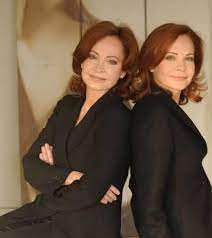